1101csc
Creating Your First C Program
 Using Visual Studio 2010
(1)Download and Install Microsoft Visual Studio 2010 on your PC
1-Open your internet explorer then type the address of  the(e-Transactions & Communications) http://etc.ksu.edu.sa
 in the address bar then press Enter
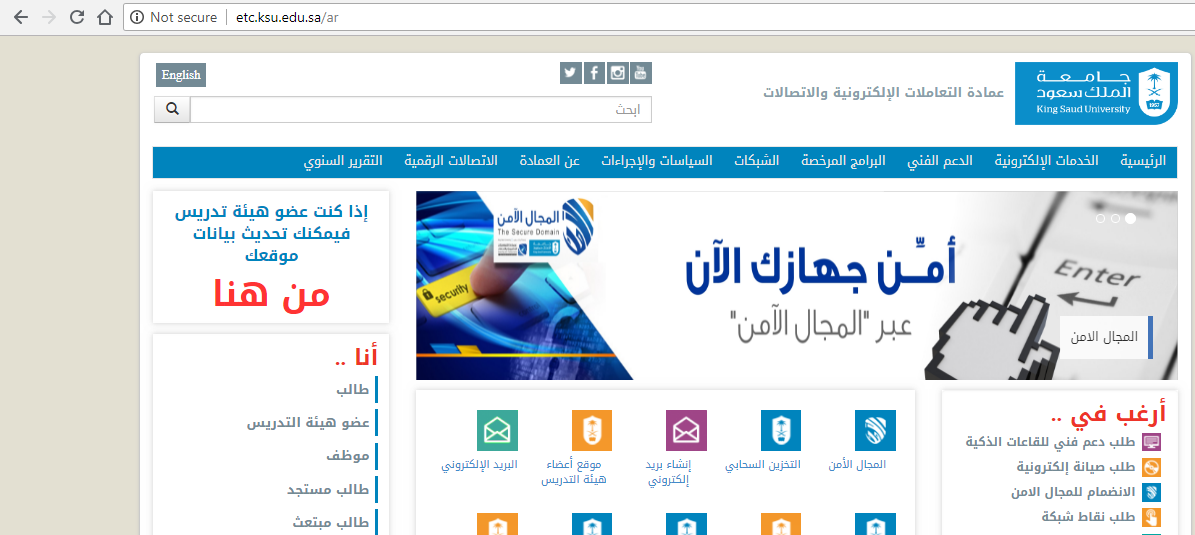 2-Click
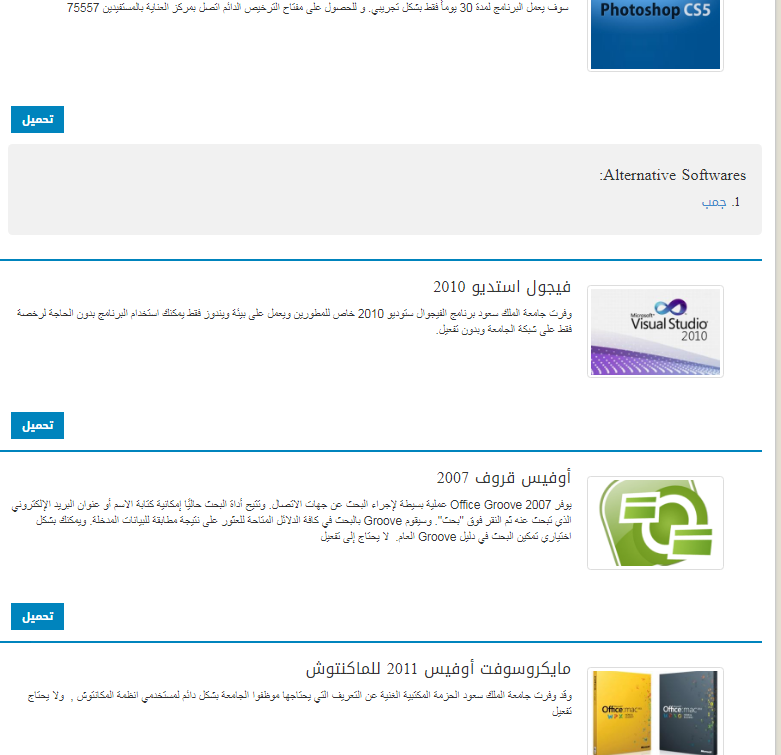 3-Click on
Visual Studio 2010 is Microsoft’s Integrated Development Environment (IDE) for creating, running and debugging programs (also called applications) written in various .NET programming languages.
4-After being downloaded on your PC, click on the installation icon then follow the wizard
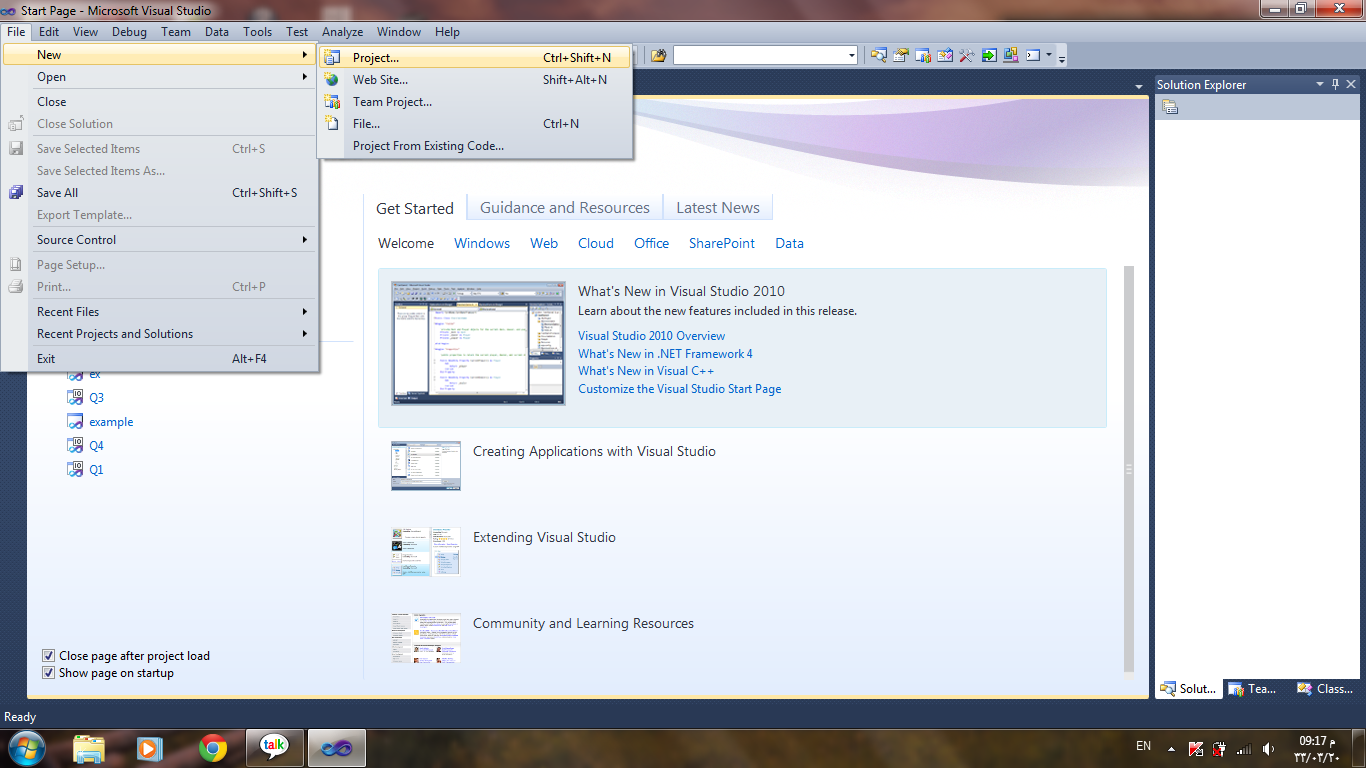 (2)Getting Start With Microsoft Visual Studio 2010
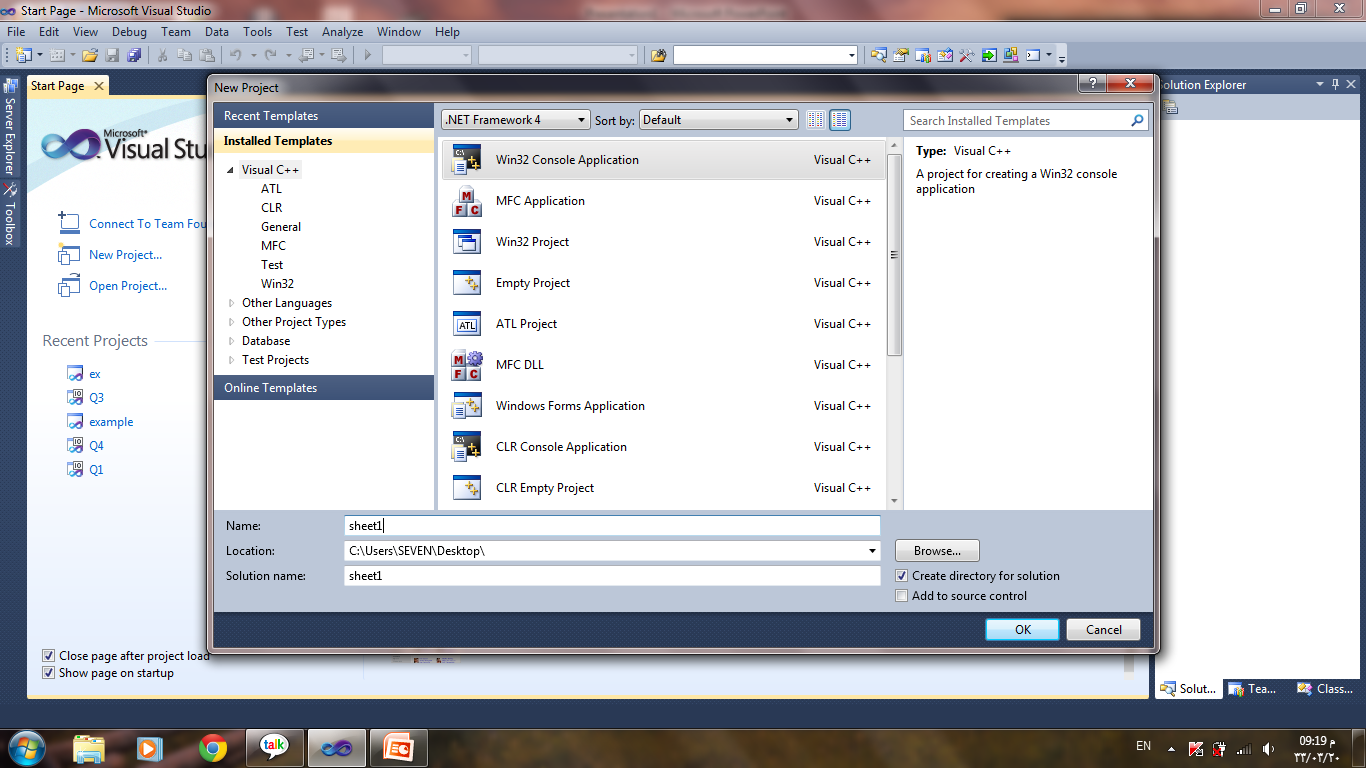 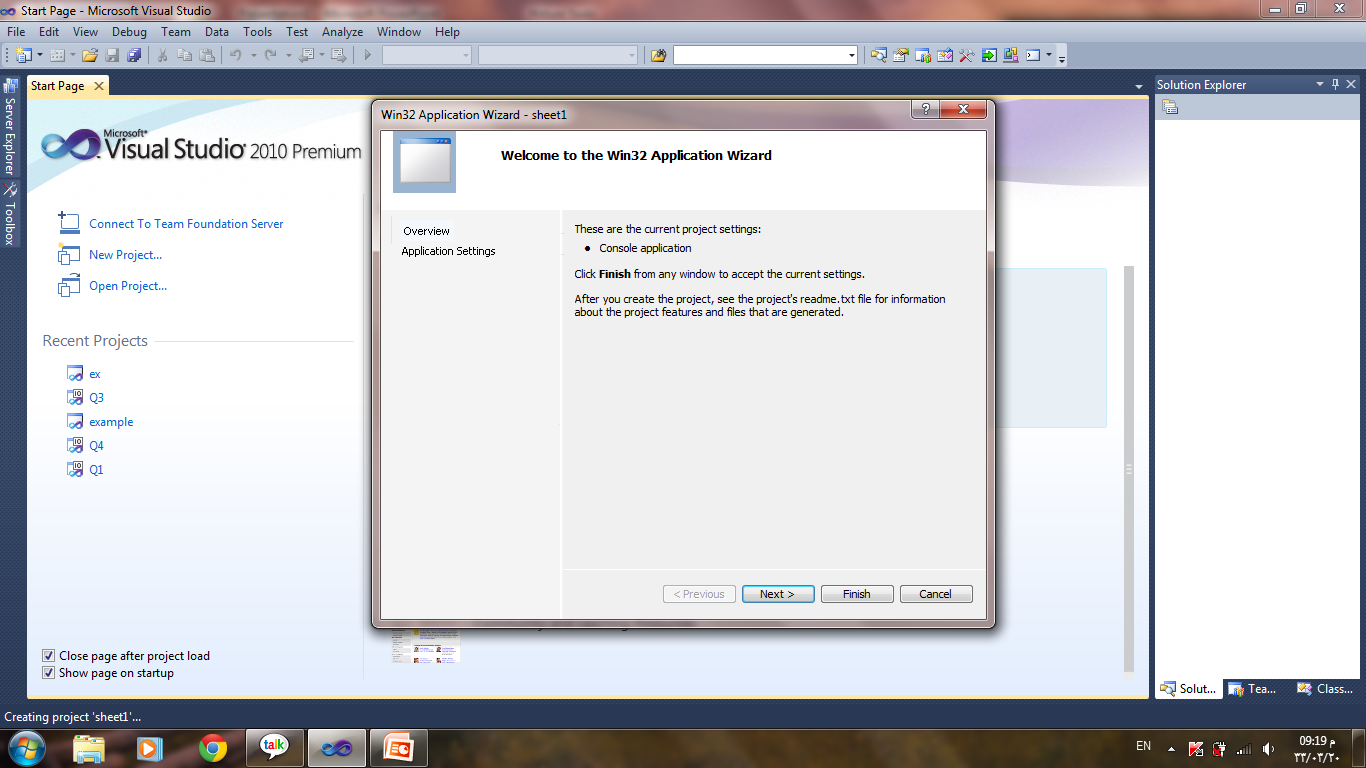 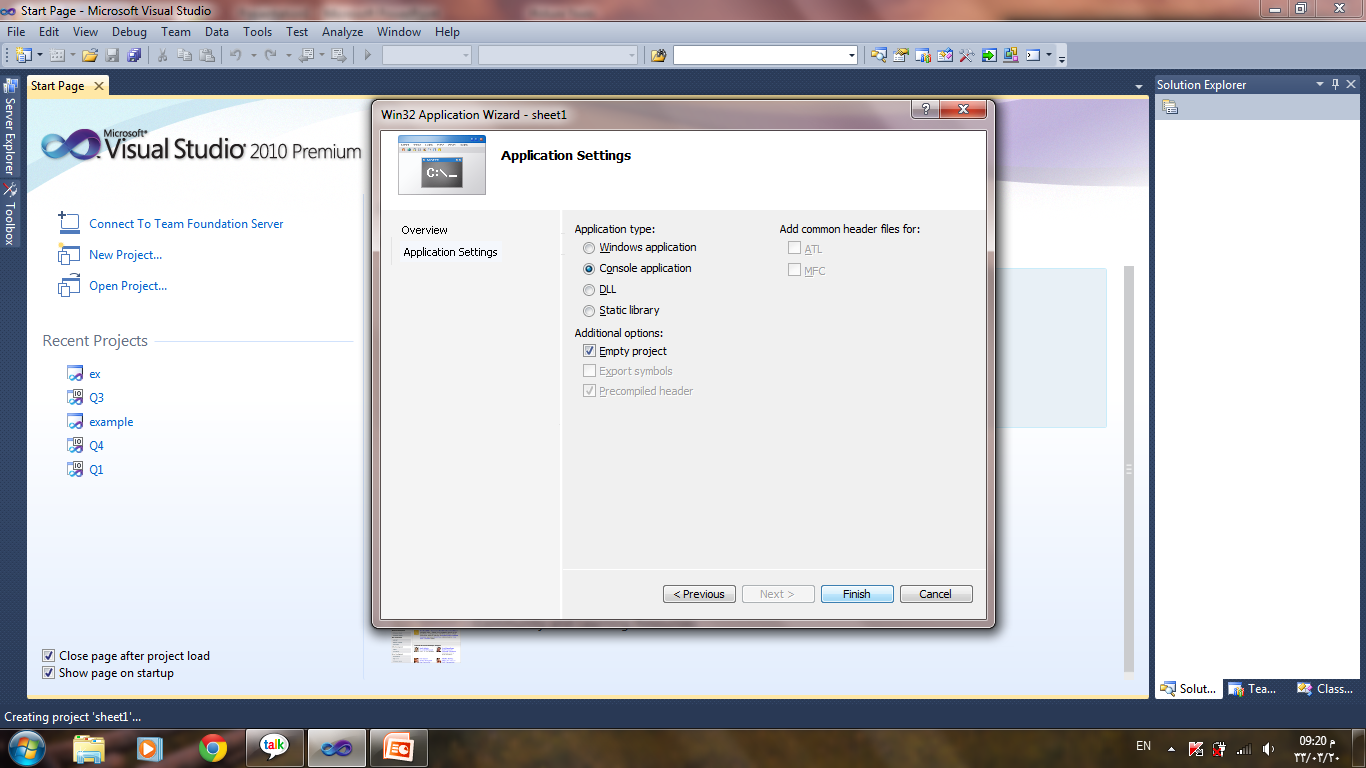 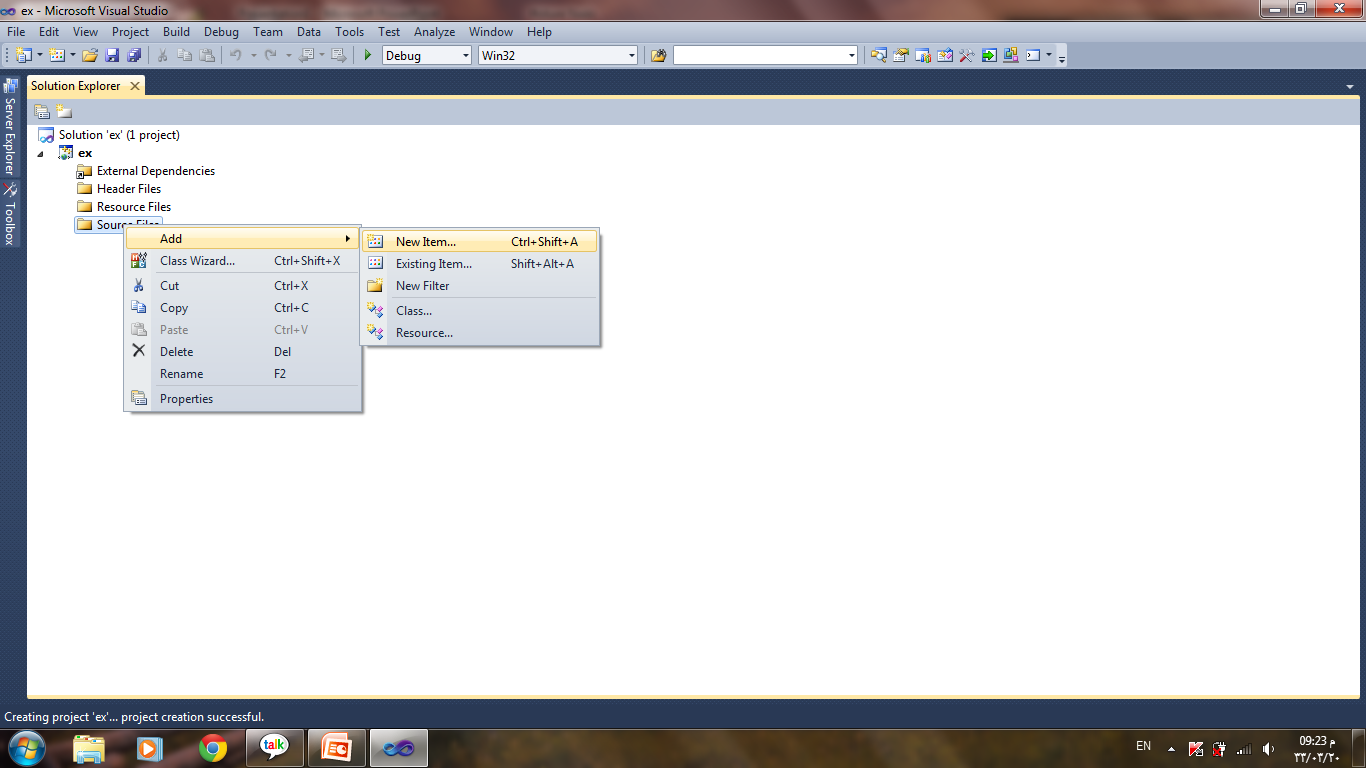 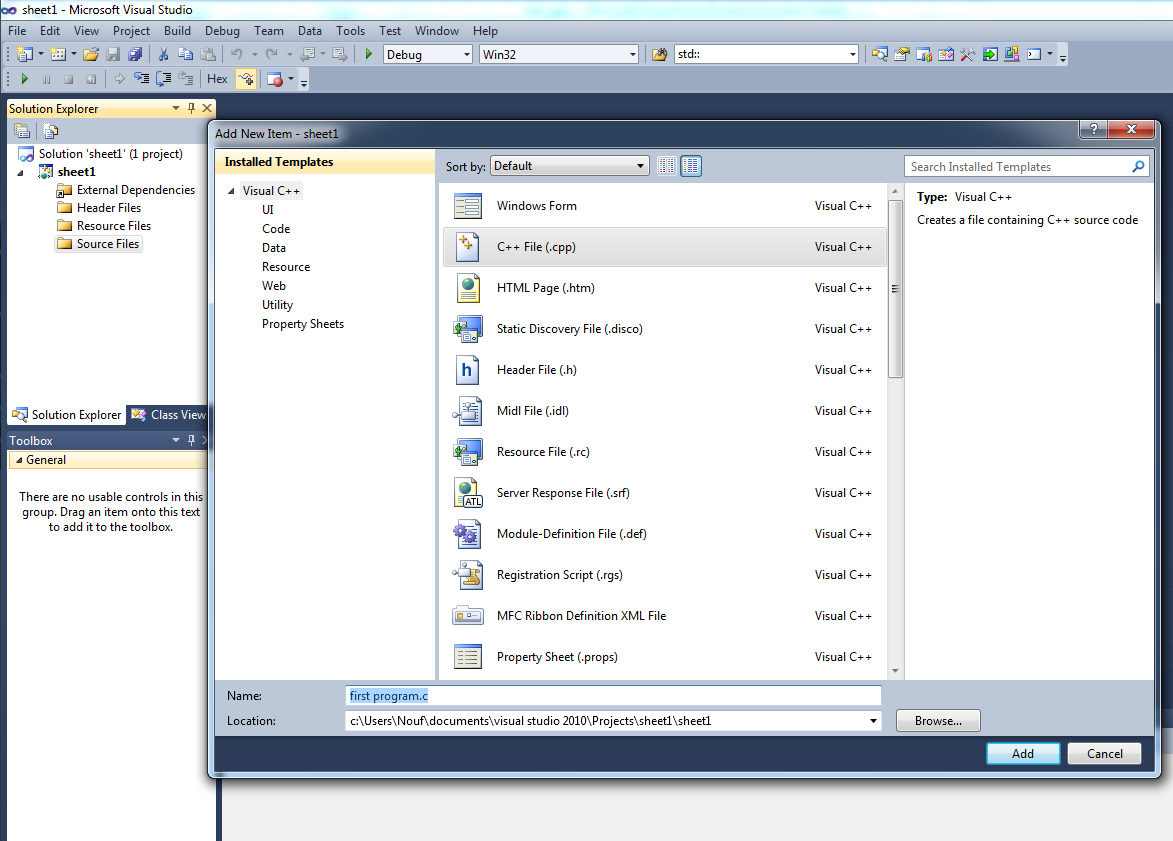 change extension to .C, 
default is .CPP. 
To work with C language program source file 
The name should be with extension .C.
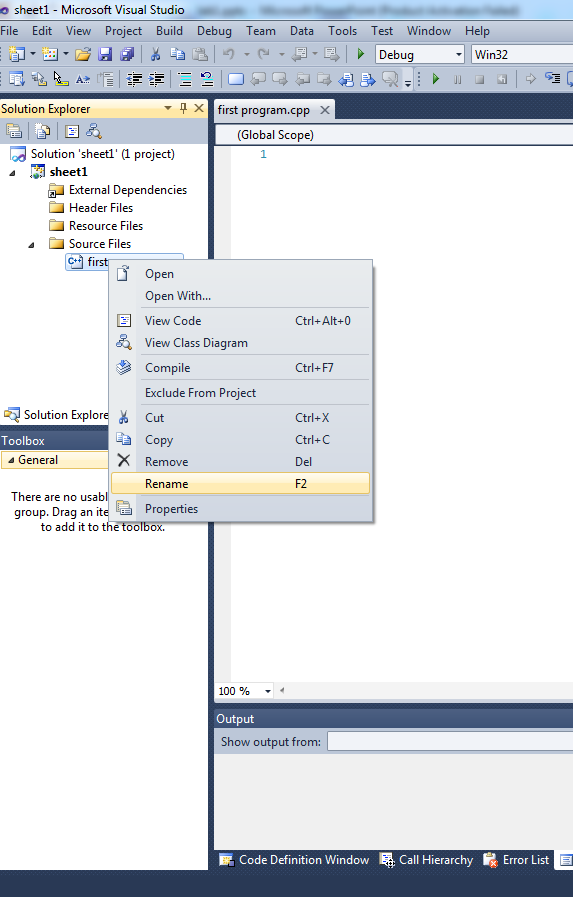 Other way to do it
1 -Right click
3 change the extension to .C
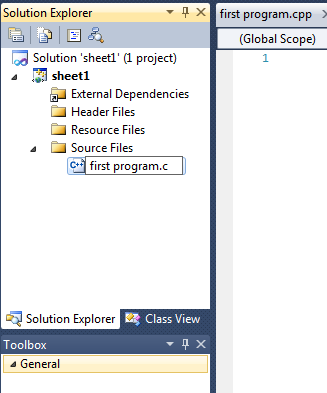 2
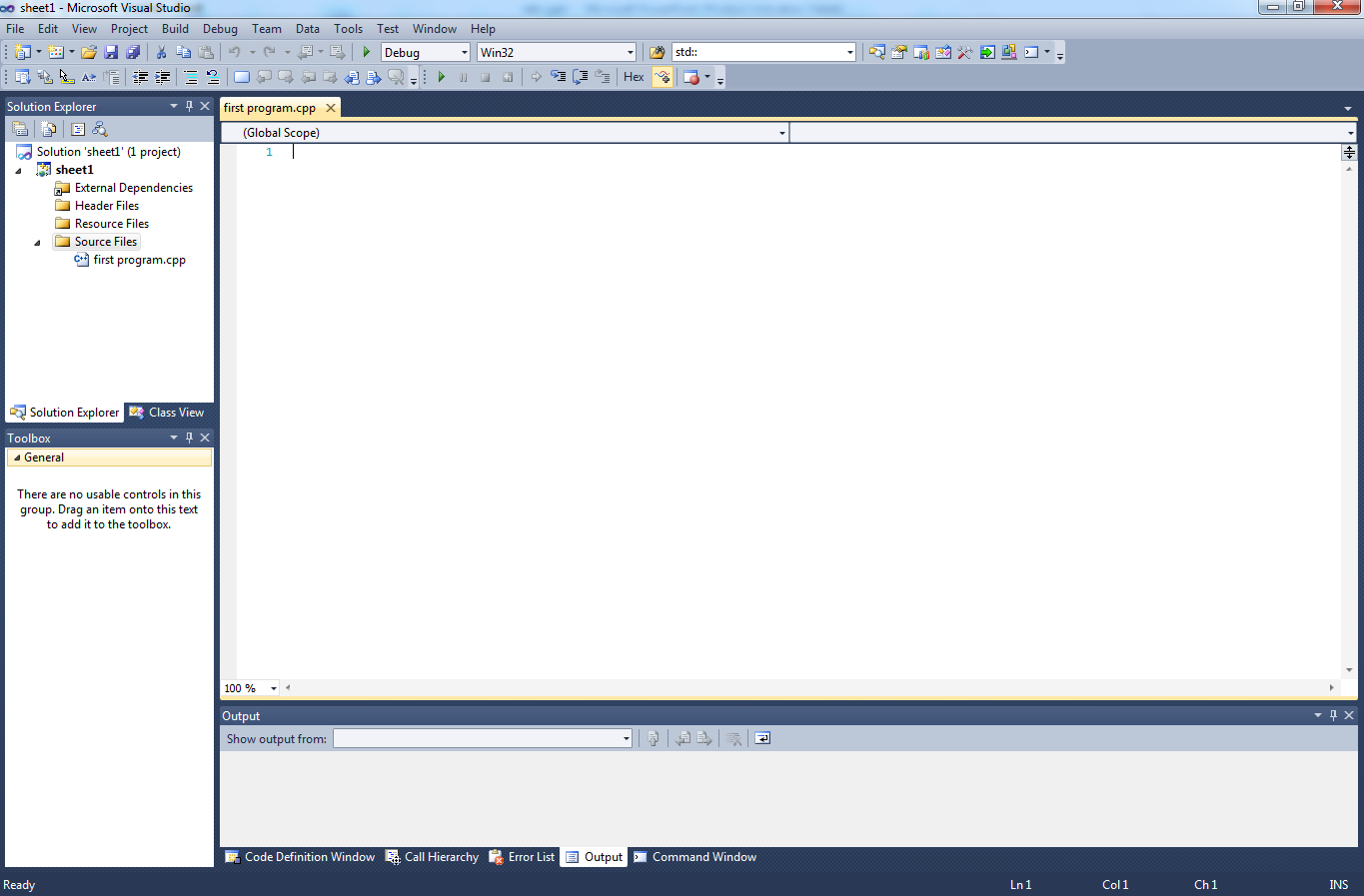 The most important 3 windows in the interface
If it’s not shown in the IDE,  select View menu
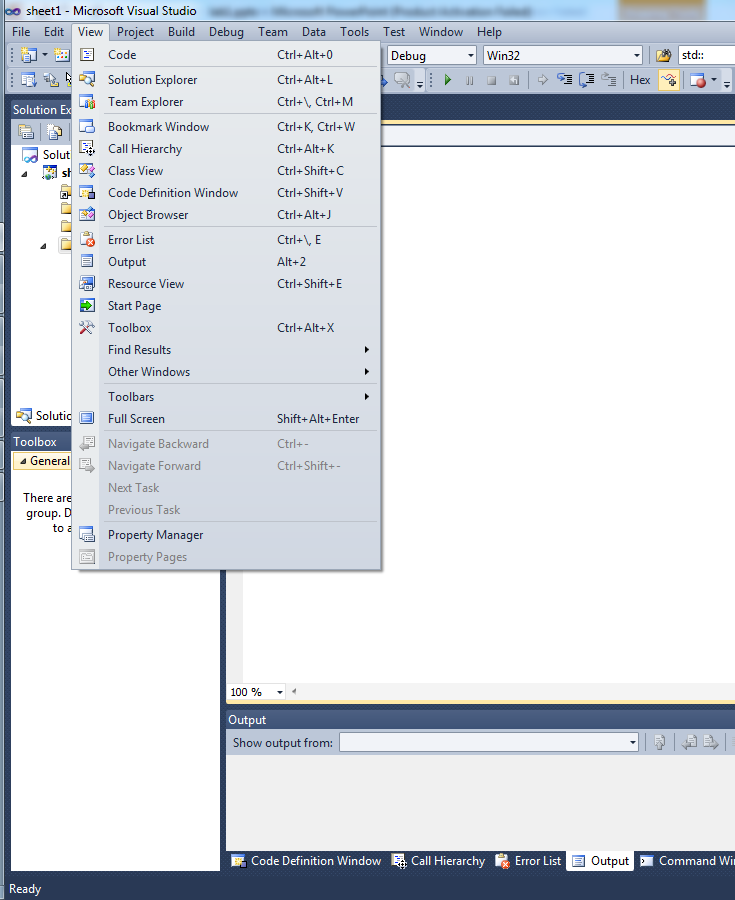 write a small 
printing program
 as shown
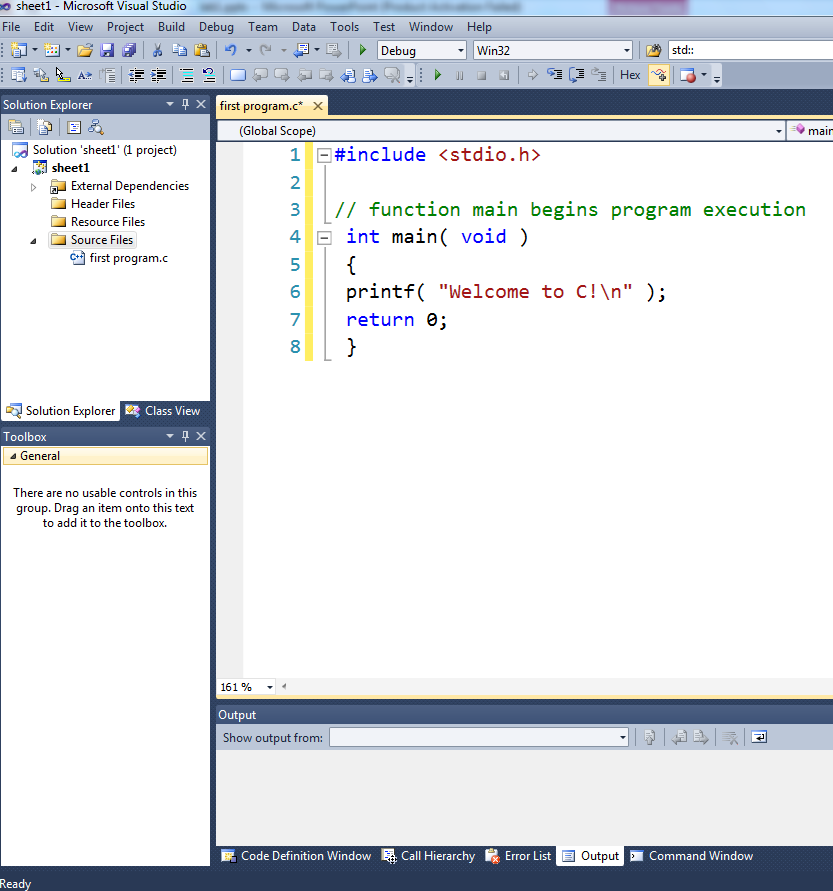 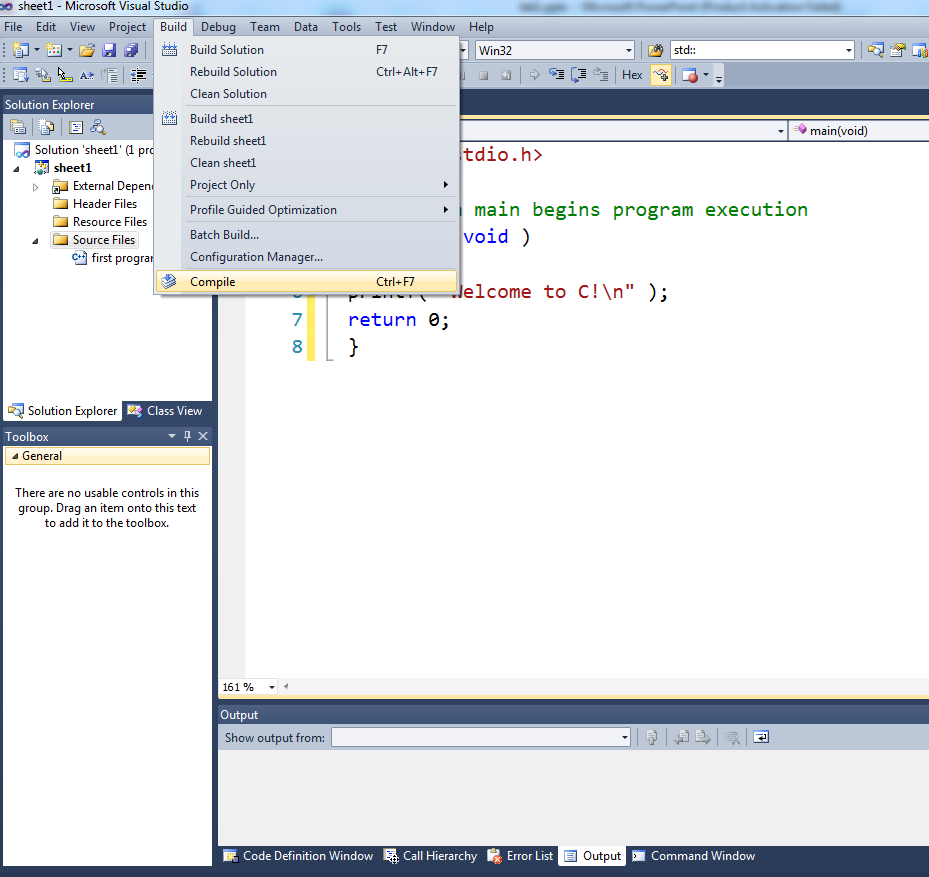 To check your code syntax
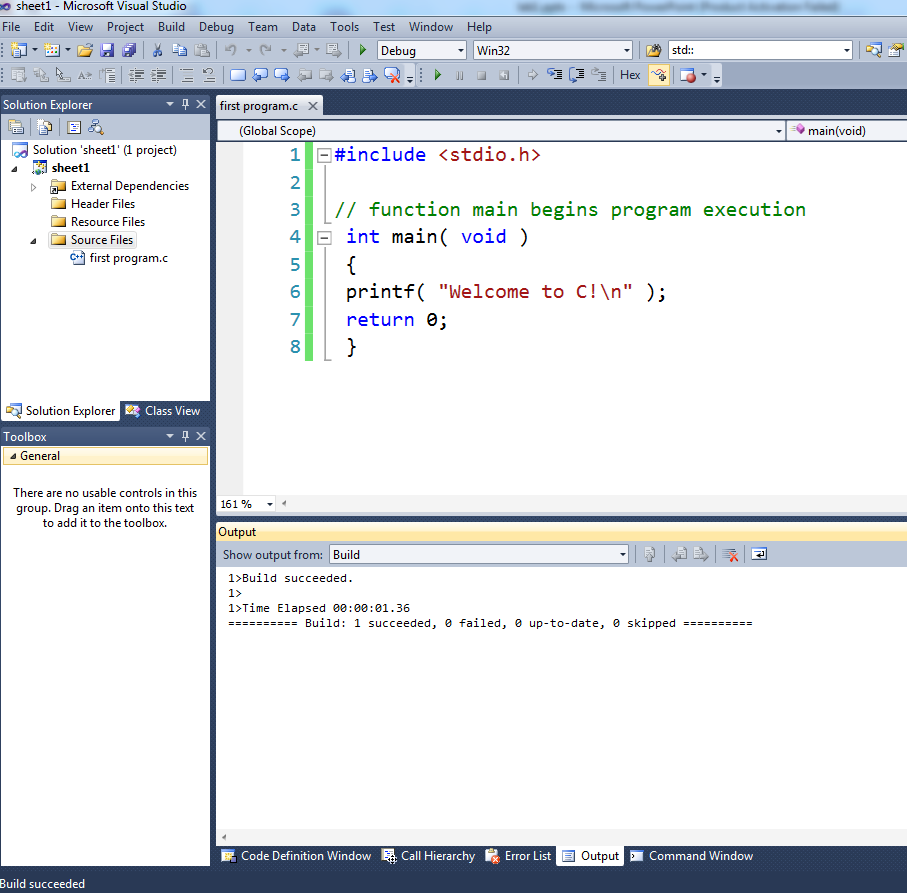 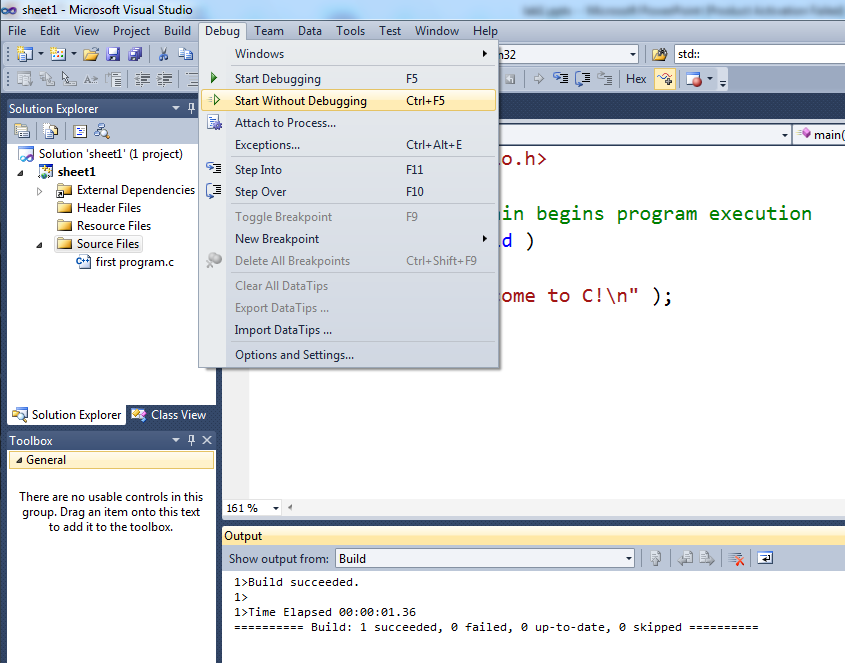 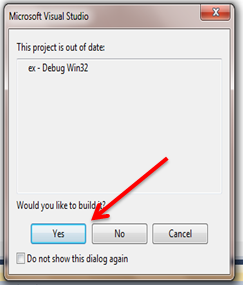 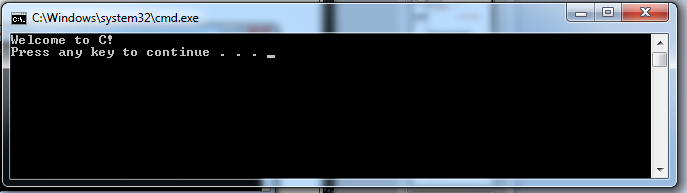 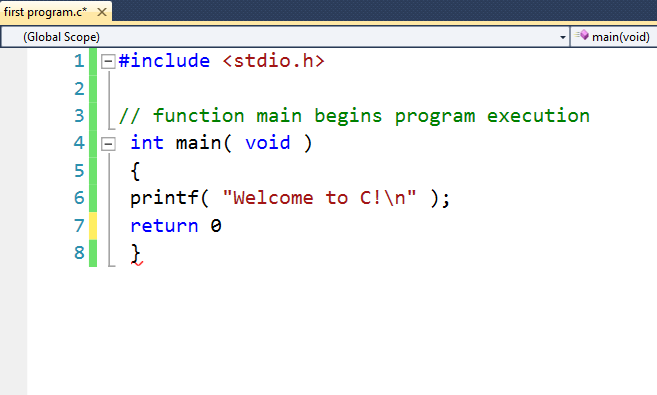 If your code contains syntax errors it will be underlined in red
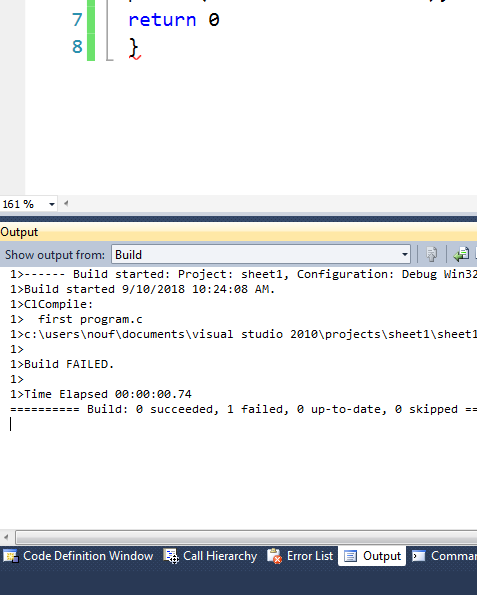 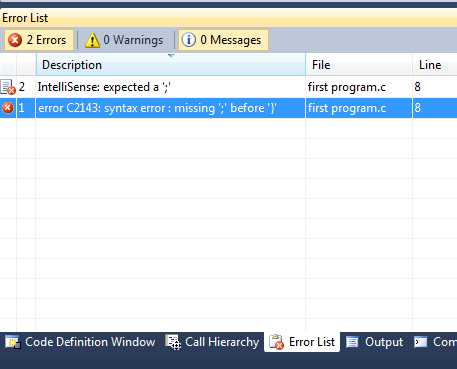 Display Line Numbers in the Editor
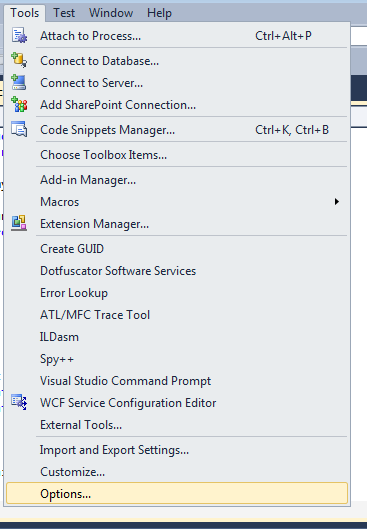 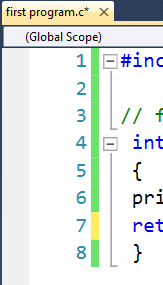 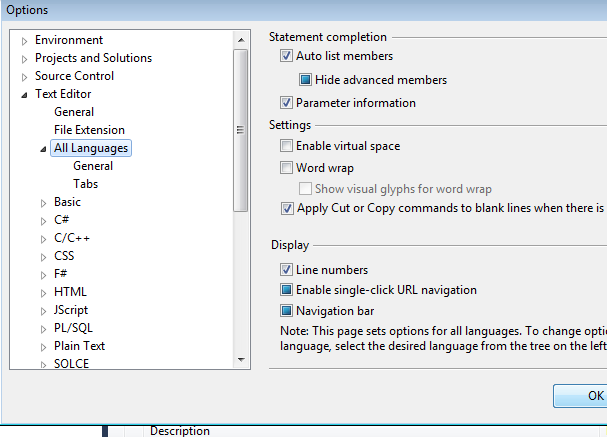 a common mistake you could face it when you build your program
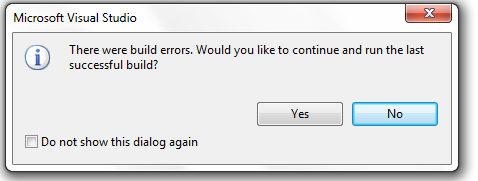 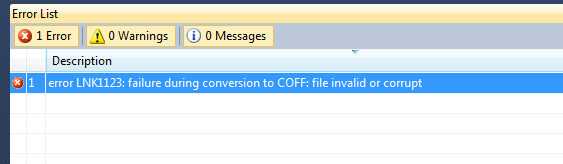 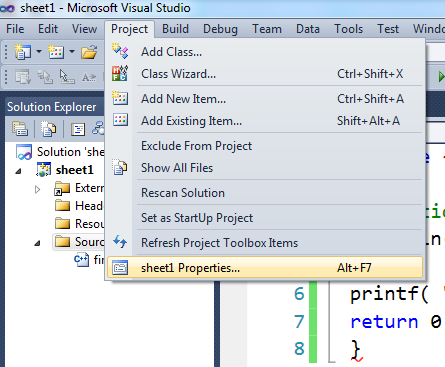 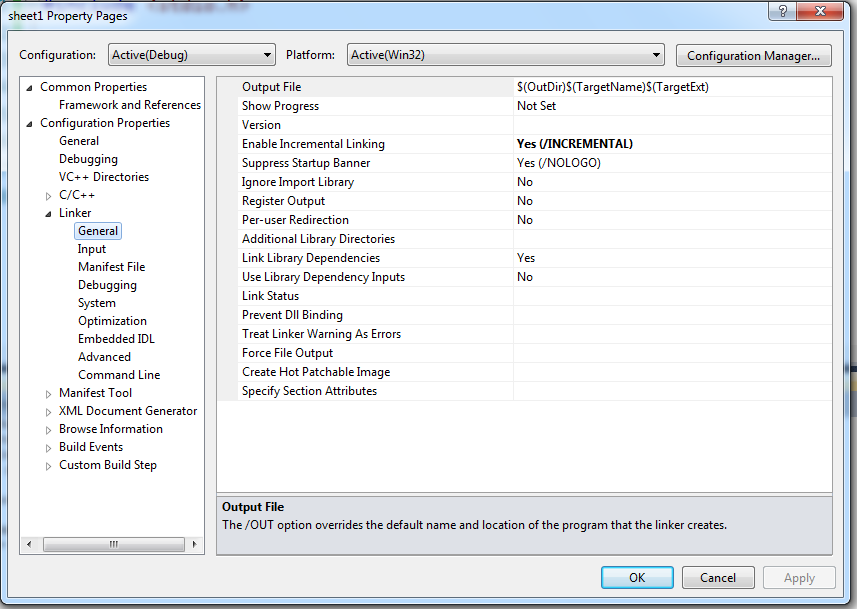 change the incremental linking value from yes to no or vice versa